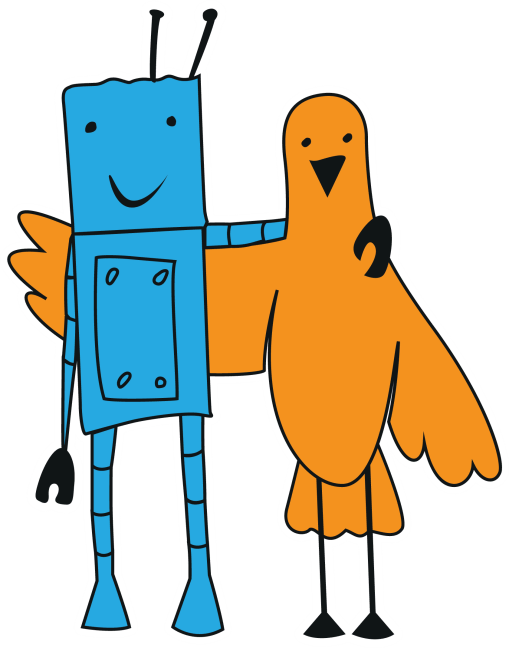 Открытые весенние соревнования по Робототехнике 
Адмиралтейского района - 2023
Номинация  «Свободная творческая категория (средняя)»
ПОРТАТИВНЫЙ КАРДИОГРАФ
РобоФинист 2023
Выполнено  командой Невские Сapybaras 
ГБОУ школы №334 Невского района 
Санкт-Петербурга 
«Образовательный комплекс «Невская перспектива»
Наша  команда
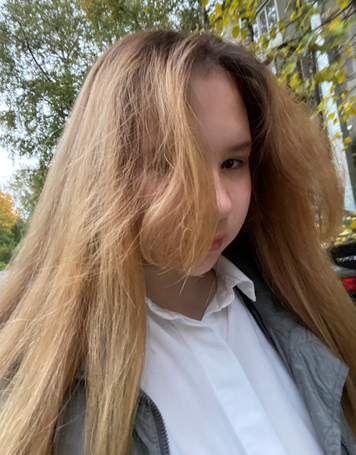 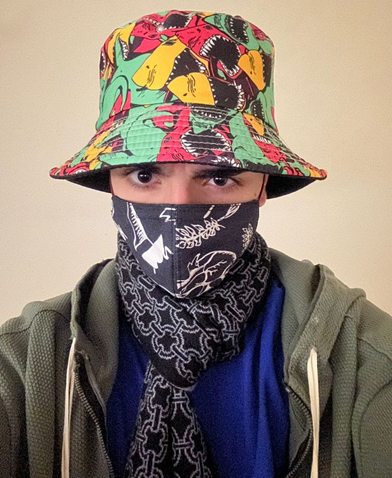 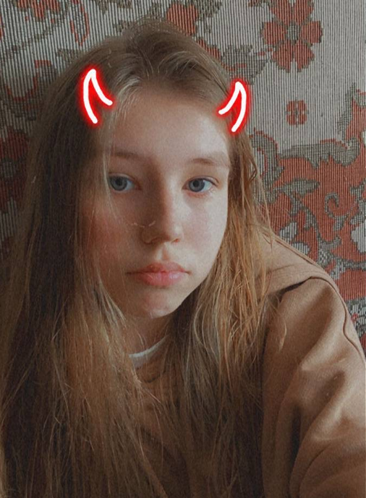 Ефимова   София
Шайдаев Арслан
Филиппова Мария
Цель работы
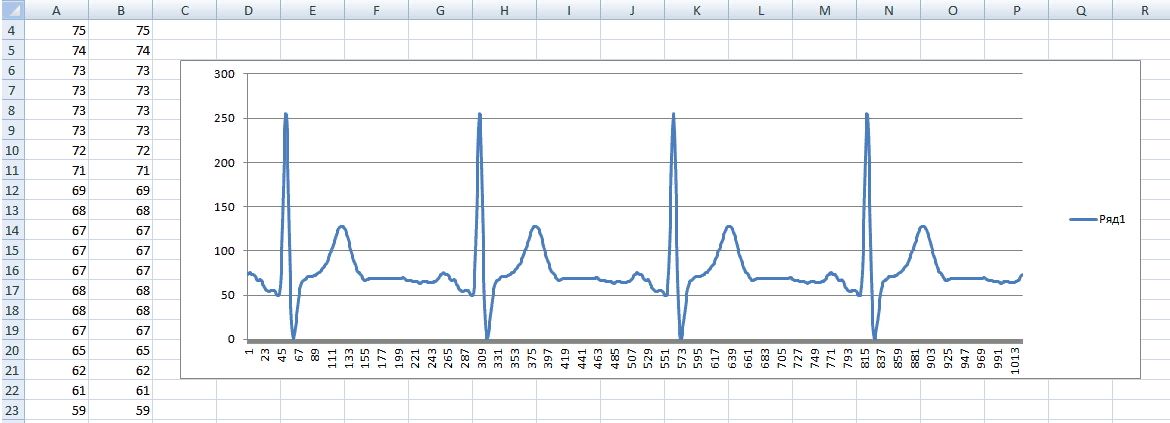 - Создание нового, эффективного, портативного и малобюджетного  кардиографа;   
- Своевременное выявление нарушений  сердечно-сосудистой системы;
- Повышение доступности эффективной, профилактический  помощи
Задачи
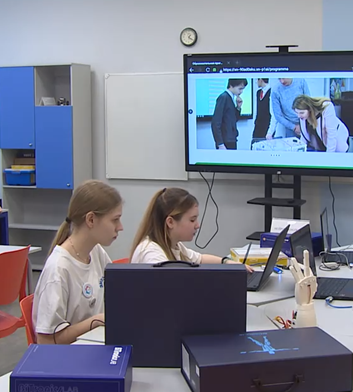 Создание специальной сборки;
Создание кода;
Программирование сборки;
Тестирование сборки;
Применение технологии на практике
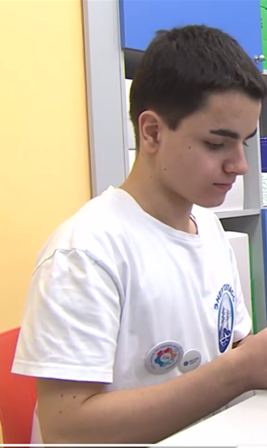 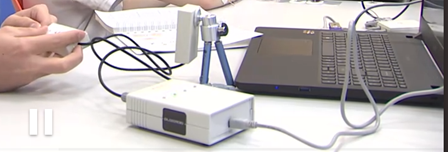 Актуальность
Ежегодно  в мире умирают почти 18 млн человек от 
сердечно-сосудистых заболеваний;
 Согласно данным Всемирной организации 
здравоохранения, основными причинами смерти в России в 2021г. были сердечно-сосудистые заболевания - на них приходится более 40% всех смертей, это самая частая причина смерти в России (около 900 000 человек);
Новая  коронавирусная  инфекция COVID-19   привела к 
росту сердечно-сосудистой  смертности, обусловленной как острыми и долгосрочными сердечно-сосудистыми эффектами COVID19, так и боязнью пациентов обращаться за медицинской помощью и временным снижением ее доступности; 
Важно подчеркнуть, что  обследование  сердца в первую 
очередь необходимо людям, ведущим нездоровый образ жизни и людям приживающим в местностях с неблагоприятной  окружающей средой, т.к. развитие заболеваний сердца  тесно связано с данными факторами.
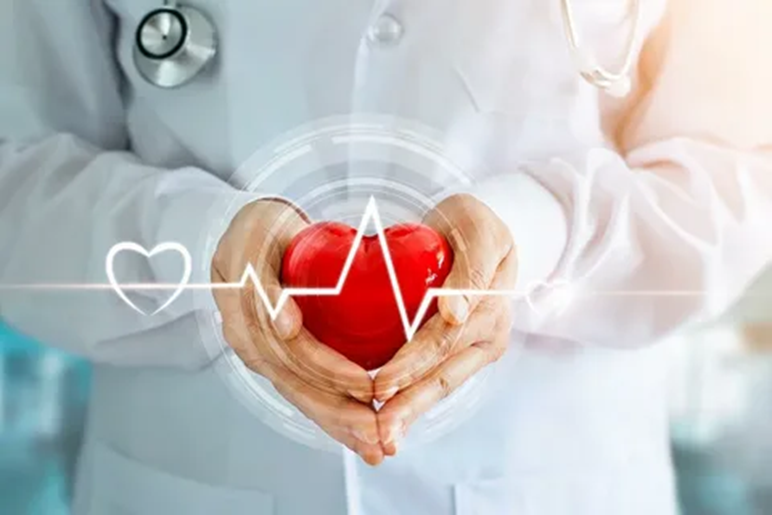 Назначение сборки
Основной результат после проведения обследования - полученная кардиограмма. По своей сути - это графический рисунок работы  сердца, демонстрация разности потенциалов, которые возникают, как результат работы сердца.  
	Кардиограф необходим:
- для измерения  частоты и ритма сердечных сокращений, 
- для выявления  различных кардиологических патологий,
- для диагностирования отклонений от нормы.
	 
3 датчика  крепятся на  голую кожу рук, после  включается  прибор и начинается запись. По окончанию процедуры на экране компьютера можно увидеть кардиограмму
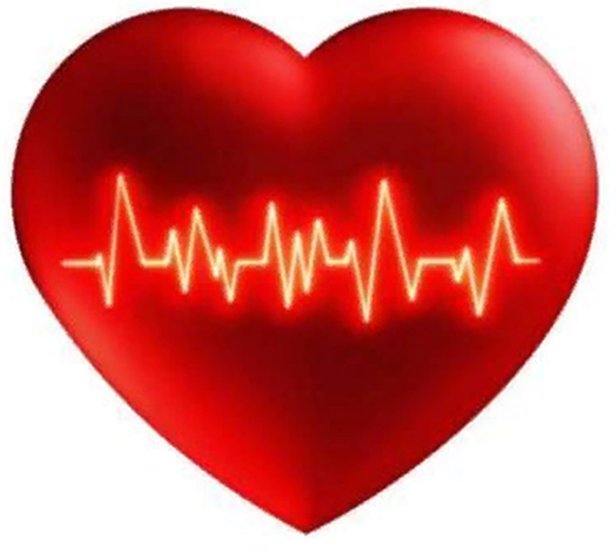 Плюсы разработки
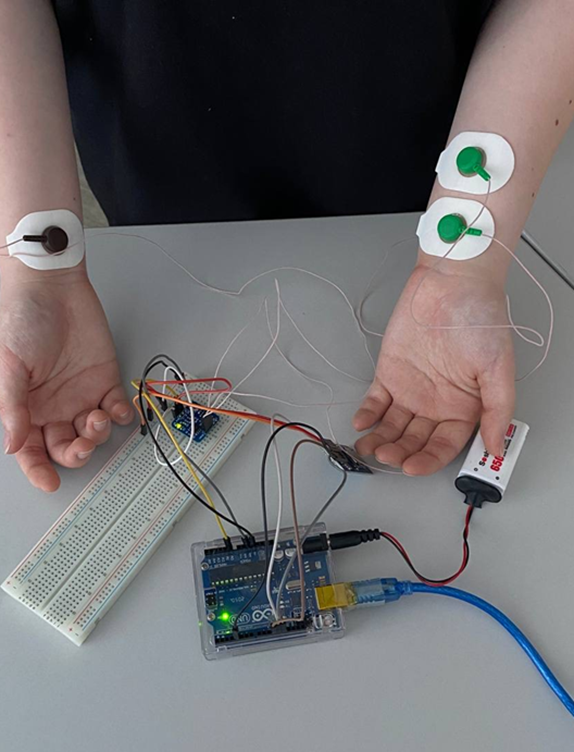 Процедура абсолютно безболезненна и  проходит в течение нескольких минут;
Не требуется никакой специальной подготовки;
Отсутствие противопоказаний;
Кардиограф является переносным;
Кардиограф работает от батареи;
Удобен в эксплуатации;
Запись  кардиограммы  возможна без подключения к компьютеру (ноутбуку). Впоследствии  можно подключить кардиограф к ПК (ноутбуку) и просмотреть кардиограмму;
Кардиограмму можно распечатать,  либо направить по электронной почте специалисту для  правильной расшифровки результата.
Код сборки
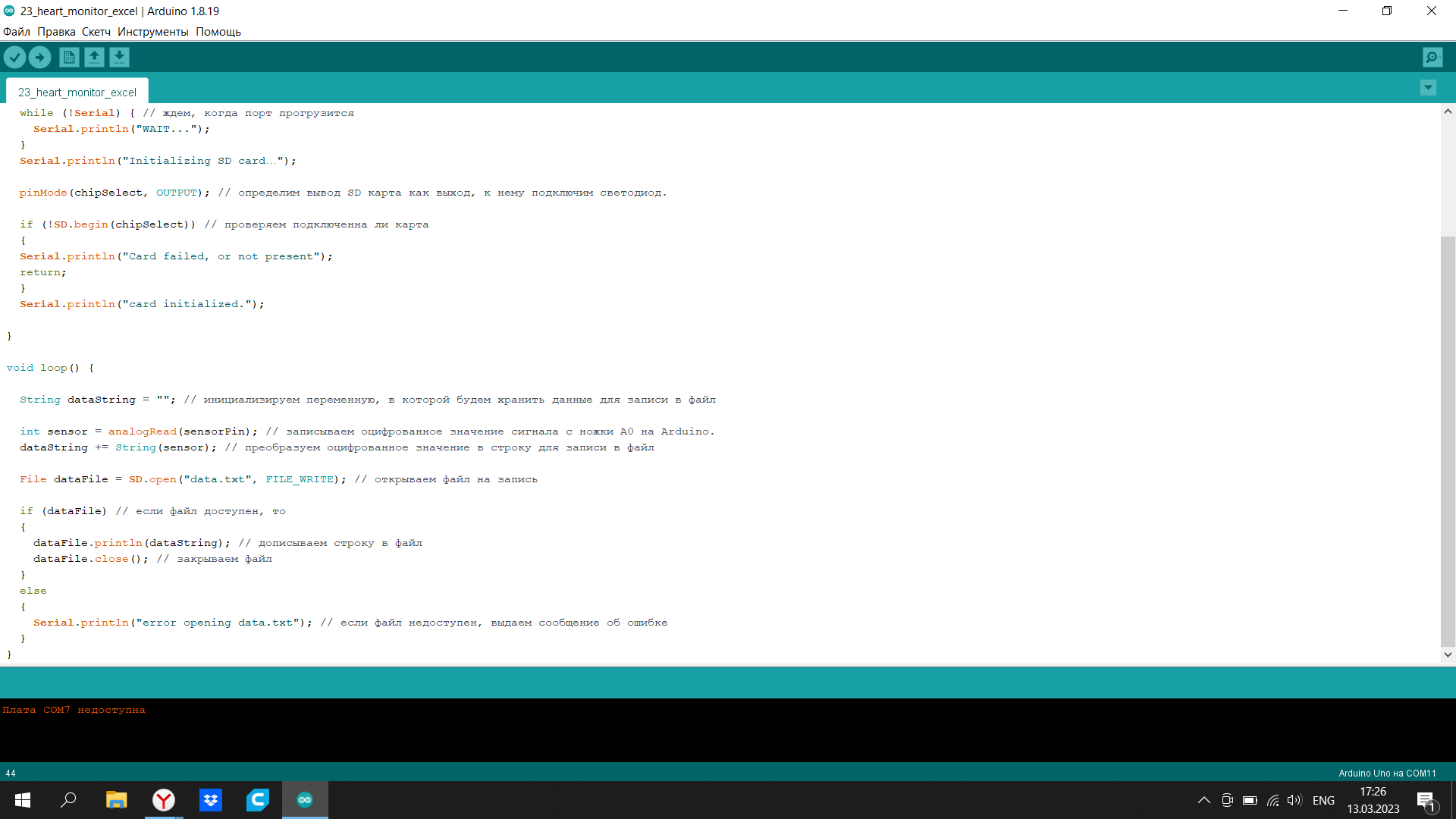 Конструкция и устройство
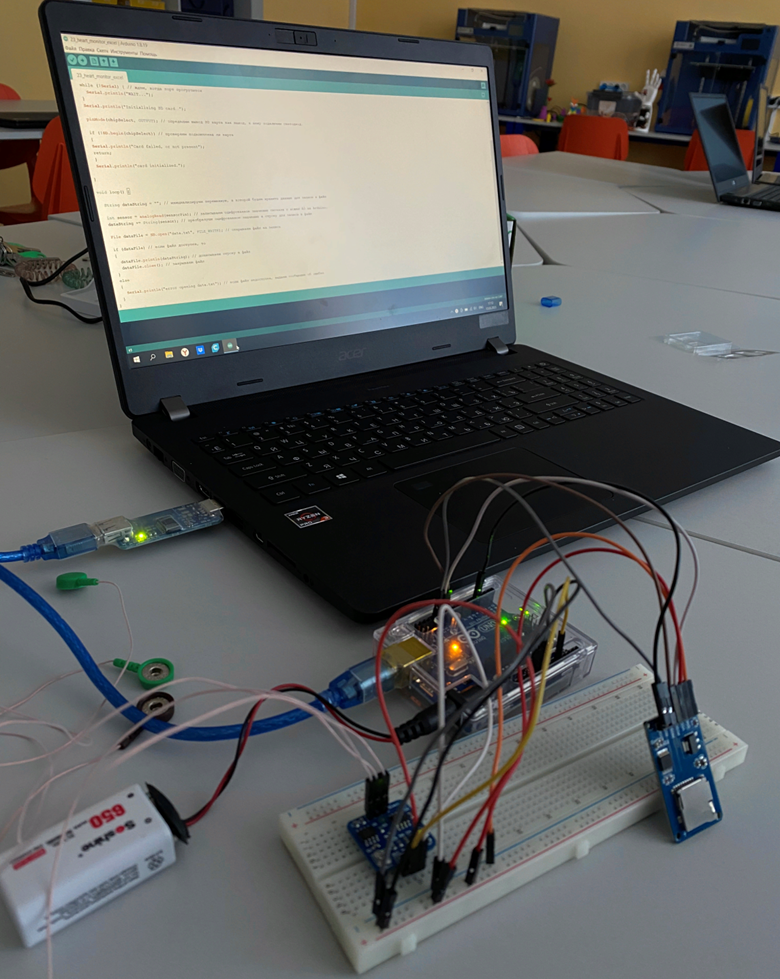 1. Плата Arduino Uno 
2. Батарея 
3. Макетная доска 
4. Датчик EMG 
5. Провода 
6. Липкие электроды ЭКГ
7. Модуль SD карты
8. Дисплей (ПК, ноутбук и др.)
Источники
Федеральная служба государственной статистики -https://rosstat.gov.ru;
 Всемирная организация здравоохранения - https://www.who.int;
Министерство здравоохранения Российской Федерации -https://minzdrav.gov.ru
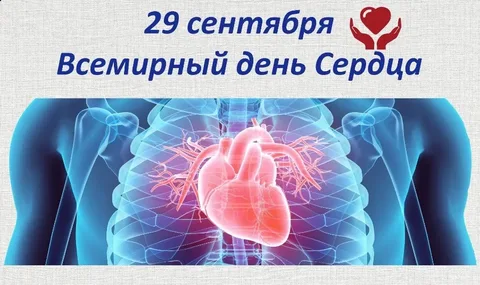 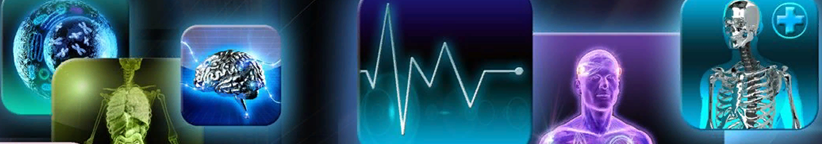 Мы часто думаем обо всем на свете, кроме себя. И в круговороте дел забываем о самом главном - своём здоровье.Профилактика - самый простой способ оставаться здоровым долгие годы. К сожалению,  наши физические возможности ограничены, а   современные технологии со многими задачами справляются лучше человека.
Цель работы достигнута:  мы  создали свою модель портативного кардиографа
 Мы Вам показали только начало сложного, но очень увлекательного путешествия в мире науки